Safety Plan
I know that I am unsafe when…
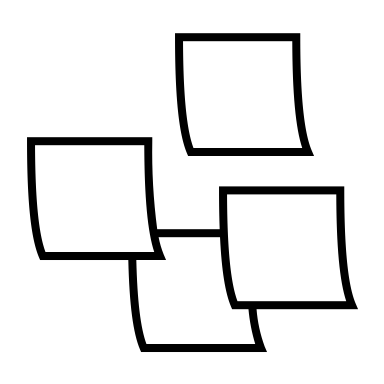 When I feel unsafe, I can do these things:
1
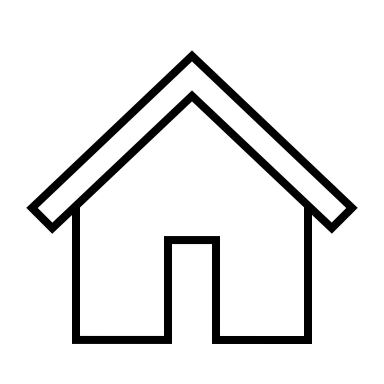 2
3
My safe places
My safe places
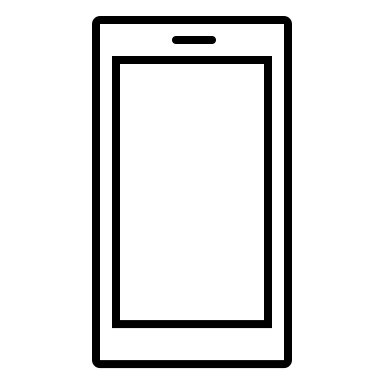 My Trusted Adults’ 
Names & Numbers:
Contact a Professional for Help
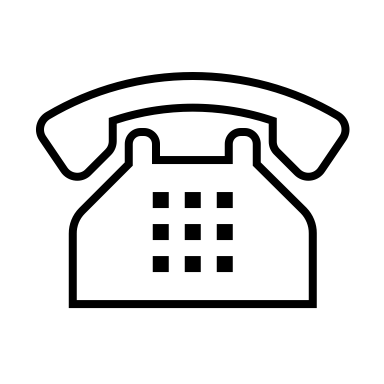 Call Childline free on 0800 1111
Visit www.kooth.com for free & confidential mental health support
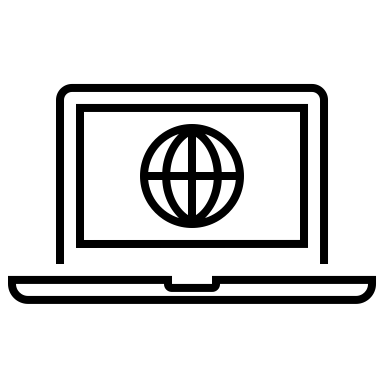 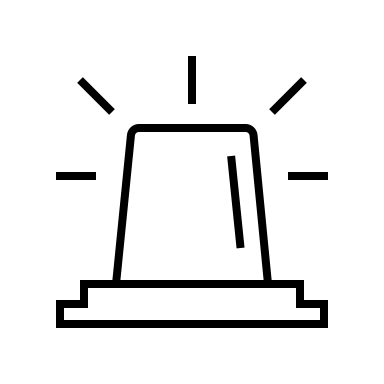 Call 101 or, in an emergency, 999
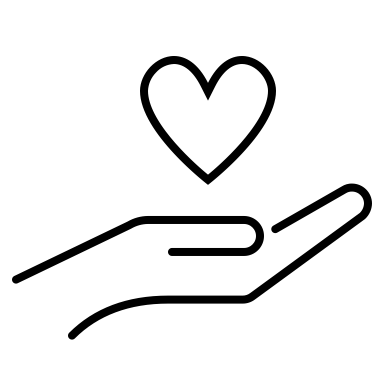 Call Lambeth Social Care on 
020 7926 5555
“
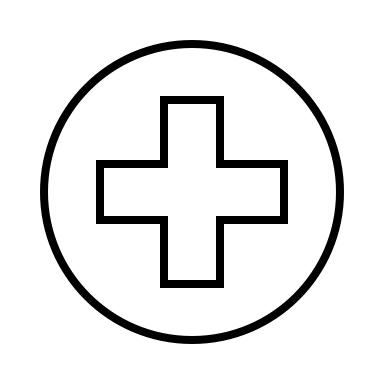 Visit your GP or nearest hospital
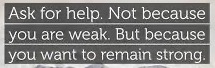 ”